Mon plan de travail CP - 3
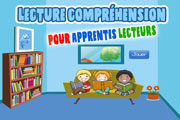 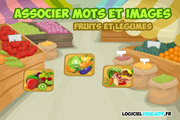 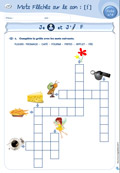 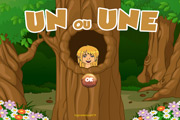 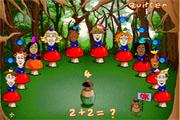 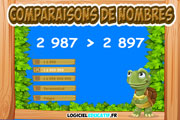 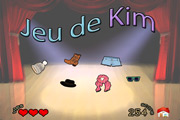 https://www.logicieleducatif.fr
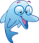 Temps estimatif total : 3h10